Forces
push
empujar
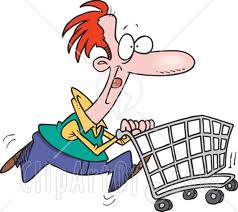 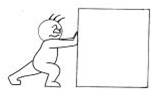 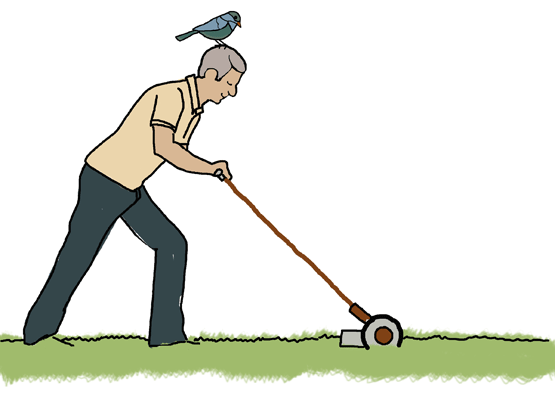 pull
jalar
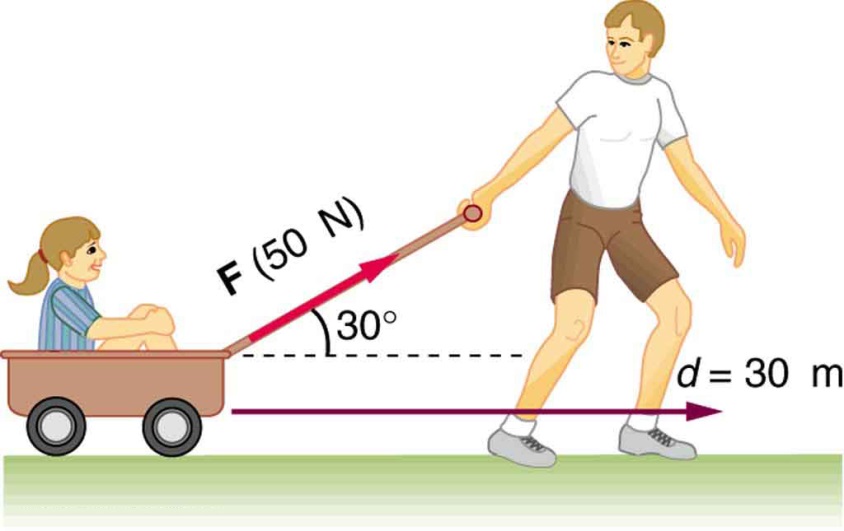 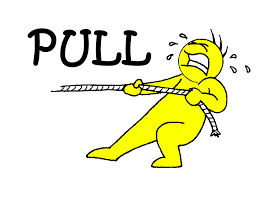 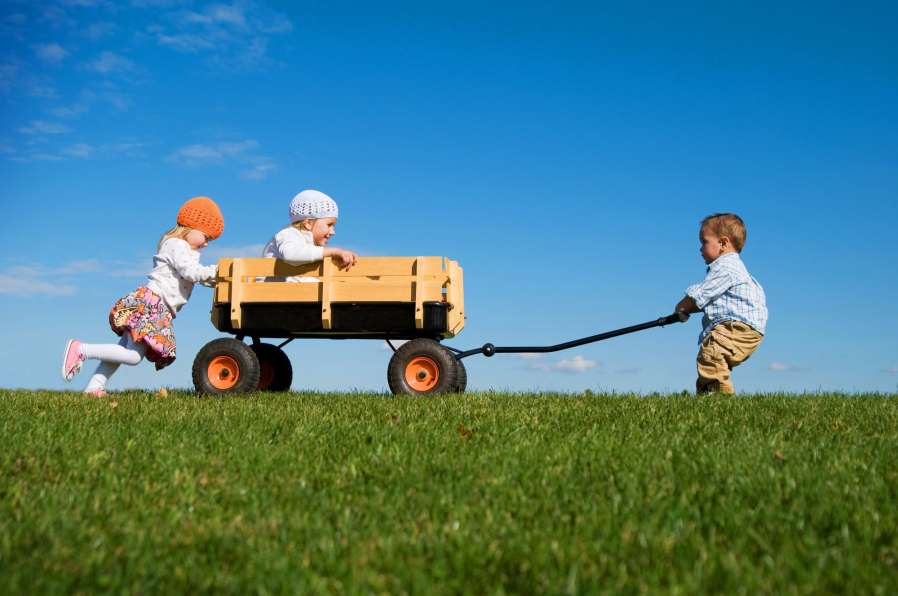 roll
rodar
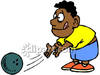 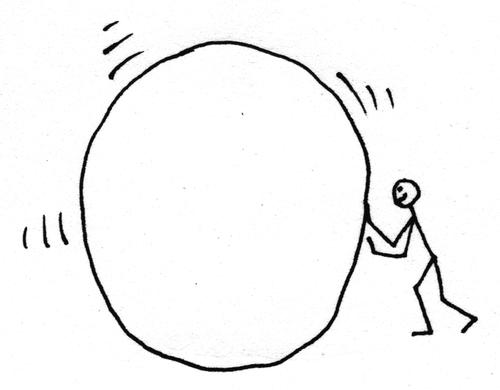 bounce
rebotarr
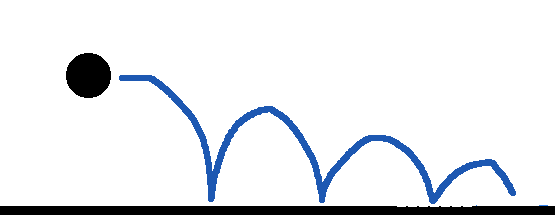 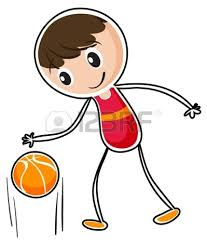 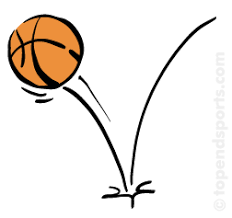 Spin
girar
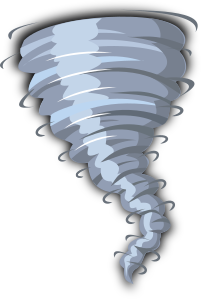 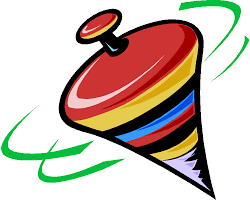 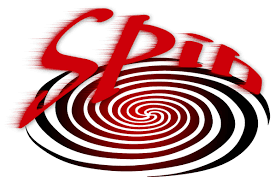 slide
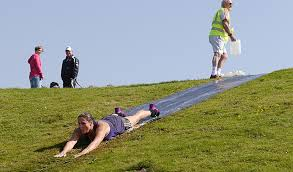 deslizarse
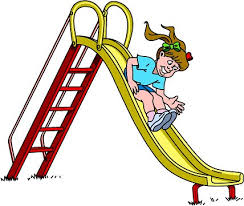 float
flotar
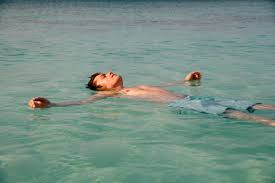 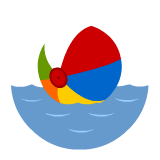